ESS Main Control Room & ICS Infrastructure
Remy Mudingay
www.europeanspallationsource.se
16 March, 2018
Overview
Technical Network
ESS Main Control Room
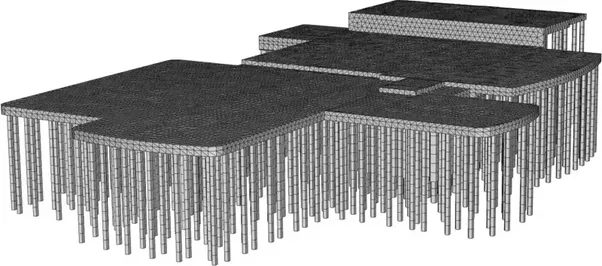 2
EPICS Control SystemConceptual model
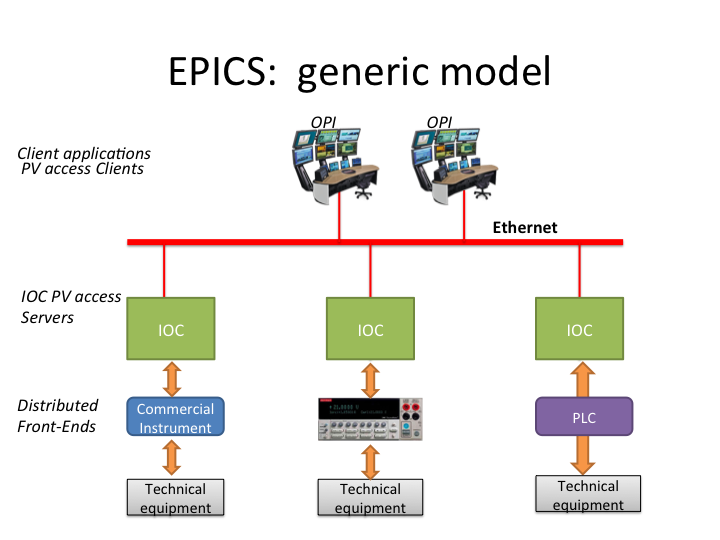 Distributed
Process variable

Input Output Controller

Internet of Things

SCADA system
3
Technical Networkwhat is it?
Technical Network?
A group of private networks that interconnect  machine systems and sub-systems:
Accelerator
Cryogenics
Each Neutron Instrument
Target
Utilities (electrical substations and HVAC) 
consoles located in Control rooms.
Physical Network
Cables (copper and optical fibre) 
Timing system
Telecommunication rooms (COMMS room)
Standards, architecture and topology
Switches
Firewalls
Data & Communication Network
Addressing, naming (identification and assignment) and configuration 
Baseline Monitoring, logging and incident response

Devices
mTCA
Scalance switches
PLCs
Power supply monitoring
Industrial PCs
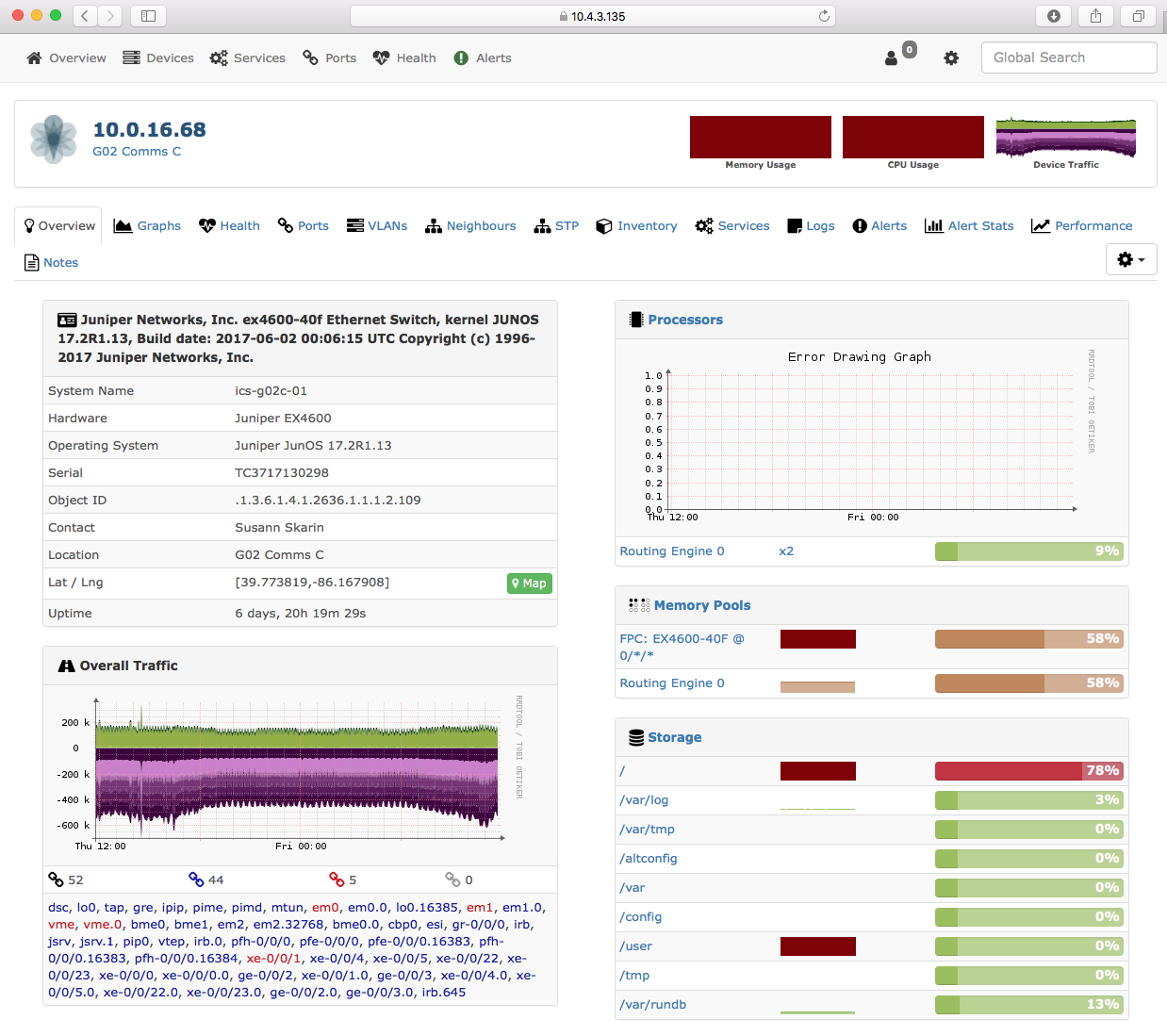 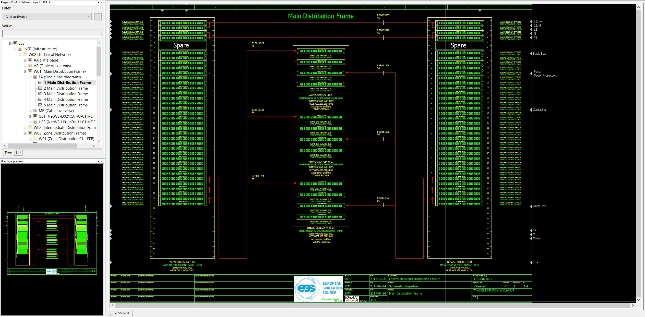 ESS-0057773 ICS Technical Network IP address plan
CSEntry: https://csentry.esss.lu.se
4
Technical Network Architecture
H01 Server room
D02 Server room
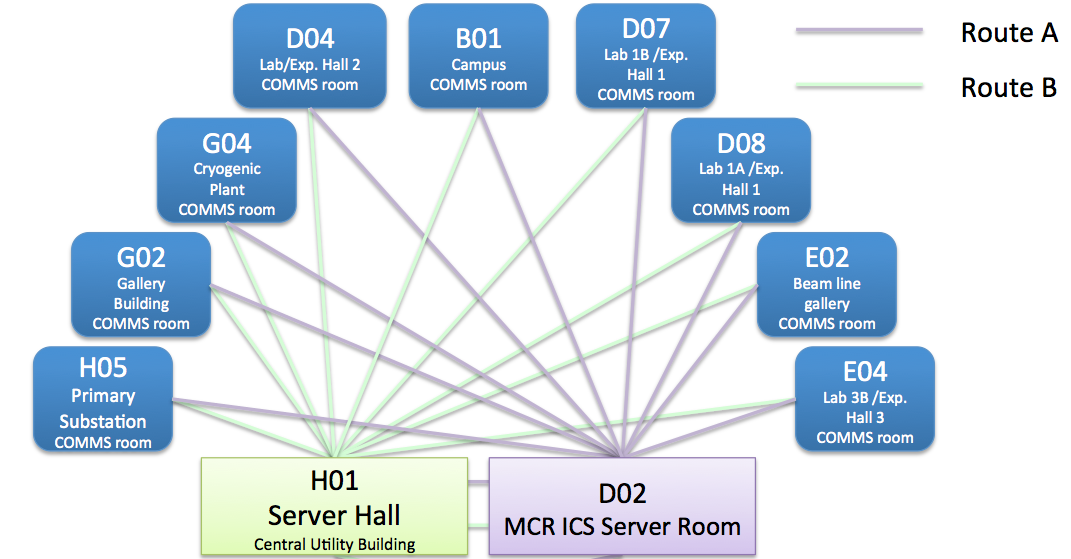 Server room
COMMS room
Fibre route A
5
Fibre route B
GPN
Technical NetworkLogical Application Connectivity
Diagnostics
EPICS configuration services
EPICS
PV
Gateways
EPICS Archive
Storage
Control System Web application
services
Diagnostics network
Computer infrastructure network
Computer infrastructure network
pvAccess network
Technical Network
EPICS IOC
EPICS IOC
EPICS IOC
Controllers
Power Supply
Sensors
PLC
OPI
OPI
Vacuum
pump
Magnet
Voltage
System
Machine directorate Engineer/Technician
MCR operator
MCR operator
6
ESS Main Control Room
Local Control Room (G02)
Main Control Room (D02)
Human factors analysis and ergonomic design according to ISO 11064 standard - design of control centres  of both ESS Local & Main Control Rooms.
Requirements
SSM
Operators – User Reference Group ESS (URGE)
Stakeholders
In-Kind partner IFE (Institute for Energy Technology)
IK deliveries:
ESS-0052323 ESS MCR stage 1 – Conceptual design
ESS-0065576 control room equipment specification
ESS-0153747 Design of the ESS local control room 
ESS-0196596 ESS MCR environment design
ESS-0109943 Detailed Design of ESS MCR
MCR - stage 3 Implementation (TODO)

Main control
Location - D02 (1st Floor)
MCR proper 129m2  
Total 208m2
Delivery – 2019 TBD
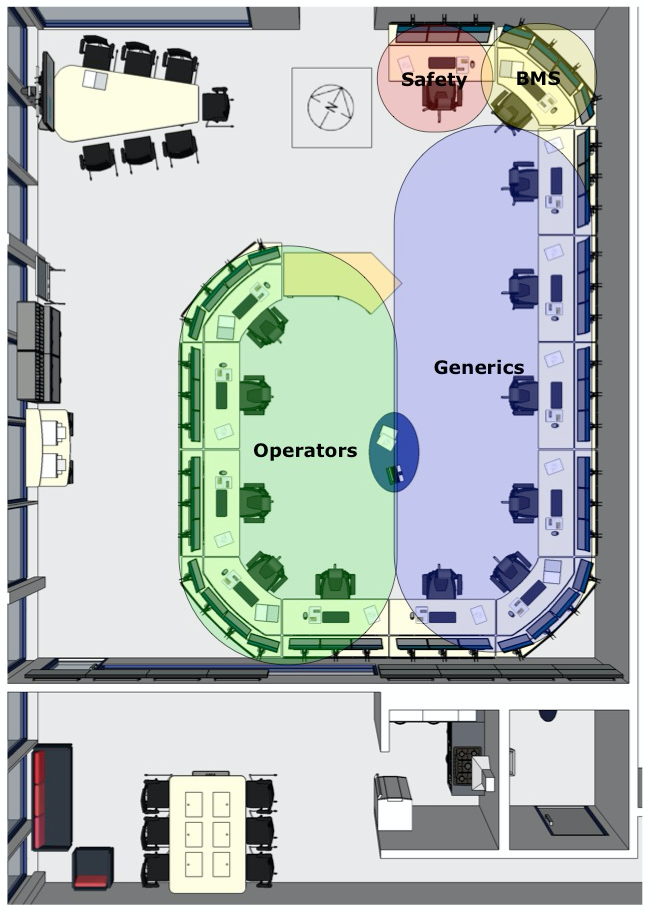 7